Lexikologie und Wortbildung
Block IV:
Wortbildung _ Teil 2
Dr.  habil. Christine Pretzl
Südböhmische Universität Budweis
Sommersemester 2022
Wiederholung 1: 



		Zusammensetzung 

		auch Komposition genannt
Aus zwei wird eins
Arbeitsauftrag:

Nomen plus Nomen
Aus zwei wird eins
Arbeitsauftrag:

Nomen plus Adjektiv
Wiederholung 2: 



		(Explizite) Ableitung 

		auch Derivation genannt
Aus eins mach viele
Arbeitsauftrag:

Suffixe und Präfixe
Wortbildungsanalysen

    a) Binäres Segmentieren
‚Bildungen eines Wortes’		                  Wortbildungen

				Wortbildung		{-en}	
			
		{Wort}		     bildung		‚Vorgang, etwas zu bilden’
					
			{bild-}		{-ung}
b) Klassifizieren der Morpheme
Morpheme

frei			gebunden


  lexikalisch	         grammatisch	lexikalisch		grammatisch
                Basismorphem		                                     Basismorphem
               (BM)			              (BM)


Wortbildungsmorphem	       Flexionsmorphem
 (WBM)		       (FM) 	
	 
		- Suffix
	- Präfix	      Affixe
	- Zirkumfix
Beispiel:
‚Bildungen eines Wortes’		                  Wortbildungen

				Wortbildung		{-en} FM	
							
		{Wort} BM		     bildung		‚Vorgang, etwas zu bilden’
					
			{bild-} BM		{-ung} WBM
Klassifizieren Sie auf die oben gezeigte Weise! 

 Schlussrechnungen
Herbstwetter
Familienförderung
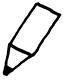 ‚Wetter im Herbst‘		Herbstwetter			
			
		{Herbst}		     {wetter}
                                               BM, frei		    BM, frei
‚Rechnungen am Schluss’		                             Schlussrechnungen

			       Schlussrechnung		{-en} FM (gebunden)	
			
		{Schluss}		     rechnung		     ‚Vorgang, etwas zu rechnen’
                                               BM, frei
			{rechn-}		{-ung}
                                                                      BM, gebunden                   WBM (Suffix, gebunden)
‚Förderung von Familien‘		                  Familienförderung
			
		   Familien		                                förderung		        ‚Vorgang, etwas zu fördern’
					
	{Familie}		{n} 	          {förder-}		{-ung}
                        BM, frei		FM 	           BM, gebunden	                        WBM
			(Pluralbildung)
Sonstige Wortbildungstypen



1. Implizite Ableitung


 Bildung eines neuen Wortes ohne Affixe

 Stammvokal verändert sich = Ablaut (Unterschied zur Konversion)

 Binäres Segmentieren ist nicht möglich: Pfeile verwenden!

 Basis ist stets verbal
       Beispiel:	 genieß(en)  Genuss
		trink(en)  Trank
		beiß(en)  Biss
2. Konversion 


  Bildung eines neuen Wortes durch Wortartwechsel ohne Zuhilfenahme von 
    Wortbildungsmorphemen
 
 Keine äußeren Kennzeichen 
       Beispiel: essen  Essen; besuch(en)  Besuch

  Binäres Segmentieren ist nicht möglich: Pfeile verwenden! 
       Beispiel:	 ruf(en)  der Ruf
        		Film   film(en)
  		Pflaster  pflaster(n)

  
          Beachte : Explizite Ableitung vs. Konversion: Abhängig vom Kontext!

         Schöne Grüße an deine Süße! (=Konversion)

        Ich liebe die Süße des Zuckers. (=Ableitung)
3. Wortkreuzung

 Sonderfall der Komposition: Einsparung von gleichen Lauten/Silben  Verschmelzung von Silben
    	z. B.: Ostalgie, Smog
 


4. Reduplikation

 einfache Verdoppelung, Bsp. Wauwau (evtl. bei gleichzeitiger Suffigierung)
  	z. B.: wortwörtlich
 Reimdoppelung
	z. B.: Hokuspokus, Schicki-Micki
 Ablautdoppelung
	z. B.: piff-paff
5. Kurzwortbildung


Einsparung von Wortteilen: 

		Kilo(gramm) – Ozon(schicht)loch –(Regen-)Schirm
		 Anfangssegment, Klammersegment, Endsegment
 

b)    aus Buchstaben: 

		Beispiel: Kita (Kindertagesstätte)


 Initialwörter: EDV (elektronische Datenverarbeitung)
	Sonderfall: Wortbildungen mit Initialsilbe: O-Saft

 Silbenwörter: Kripo (Kriminalpolizei)
 

      Beachte: Kurzwörter können selbst wieder Bestandteile von Wortbildungen sein: LKW-Maut
Vorbereitung auf die nächste Sitzung:

Benutzung von Wörterbüchern


         Großer Vorteil von digitalen Wörterbüchern!

        Siehe v. a.: DWDS (= Digitales Wörterbuch der deutschen Sprache)





Arbeitsauftrag:

Beschäftigung mit der digitalen Ausgabe des Deutschen Wörterbuches (www.dwds.de)